Act 1 Scene 1Athens – Theseus’ PalaceLesson 8
Learning Objectives
CORE: To develop skills of independent analysis.
CHALLENGE: To identify key word choices and analyse their significance with increasing confidence.
Obedience
Read lines 27-38

💍List the ways Egeus’ attitude to love are represented here. 

💍Is Egeus being totally unreasonable, or is he a responsible Athenian father who is justifiably taking control of Hermia’s future and choices?

Reflect on how he would be viewed by an Elizabethan audience and how that may compare or contrast with the reaction of a contemporary audience.
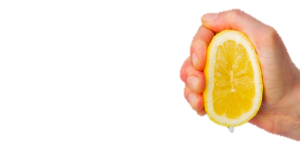 “I ask you to let me exercise the right that all fathers have in Athens. Since she belongs to me, I can do what I want with her—as the law says: I can either make her marry Demetrius—or have her killed.”

-Egeus
“I beg the ancient privilege of Athens;
As she is mine, I may dispose of her;
Which shall be either to this gentleman
Or to her death, according to our law
Immediately provided in that case.”

-Egeus
What is happening?  What is Egeus saying?
Why is Egeus saying this?  What does it reveal about him in light of the theme order and disorder?
What does this phrase show us about Egeus’ attitudes towards his daughter?  To Theseus? To law and order?
How does Egeus compare to a typical Elizabethan father?
Which words stand out?  Why?  What tone do they create?
How might an Elizabethan audience view Egeus? How might a contemporary audience view him?